UPDATE ON THE NUCLEAR NEW BUILD PROGRAMME; INCLUDING HISTORICAL BACKGROUND; SEQUENCE OF EVENTS AND THE WAY-FORWARD (ROADMAP)


For Portfolio Committee on Energy (PCE)
11 October 2016
1
Purpose of Presentation
To appraise the Portfolio Committee on Energy about the background leading to the following recommendations to be made to Cabinet to designate:
Eskom as the Procurer for the Nuclear Power Plants for the Nuclear New Build Programme.
South African Nuclear Energy Corporation (Necsa) as the Procurer for the fuel cycle and Multi-Purpose Reactor for the Nuclear New Build Programme.
The Department of Energy as the Programme Coordinator for the Nuclear New Build Programme.
2
Outline of the Presentation
Background to SA Nuclear Programme 1985-2015
Procurement Preparation
Procurement Execution and Timelines
Progress to Date
Owner-Operator Transitional Arrangements
Eskom Readiness to Implement Nuclear Programme
Recommendations to Cabinet
3
Background to SA Nuclear Programme
4
Background to SA Nuclear Programme
5
Background to SA Nuclear Programme
6
Background to SA Nuclear Programme
7
Procurement Preparation
Appointment of Transactional Advisors
Review Procurement Strategy
Review Pre-procurement Activities; and
Review Request for Proposals
Procurement of a Programme Management System

Key Achievements:
Completion of RFP Part 1 draft
Completion of revised draft Procurement Strategy
Completion of draft Economic Development Policy
On-boarding of key stakeholders (DTI, Treasury, Eskom, Necsa)
8
Preliminary Procurement Process
Nuclear Fuel Cycle Front End
Nuclear Fuel Cycle Back End
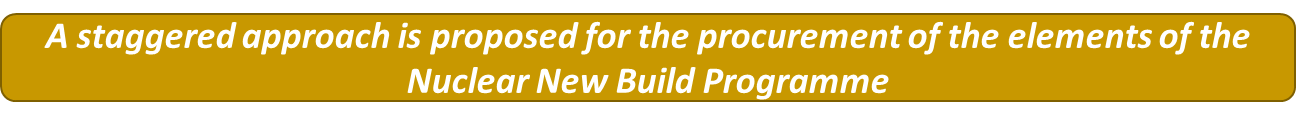 9
Preliminary Procurement Process
Anticipated phases
For negotiation, risk mitigation and value-add purposes
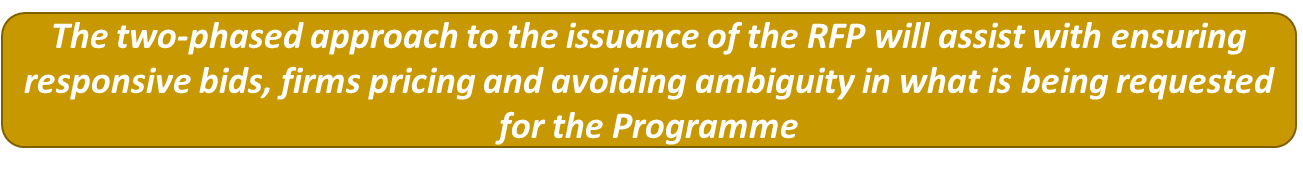 10
Indicative Execution Plan and Timelines
NPP Project timelines
The timelines will be subject to change based on the project schedule that the bidder proposes, affordability and viability
11
Indicative Execution Plan and timelines
Multi-Purpose Reactor (MPR) Project timelines
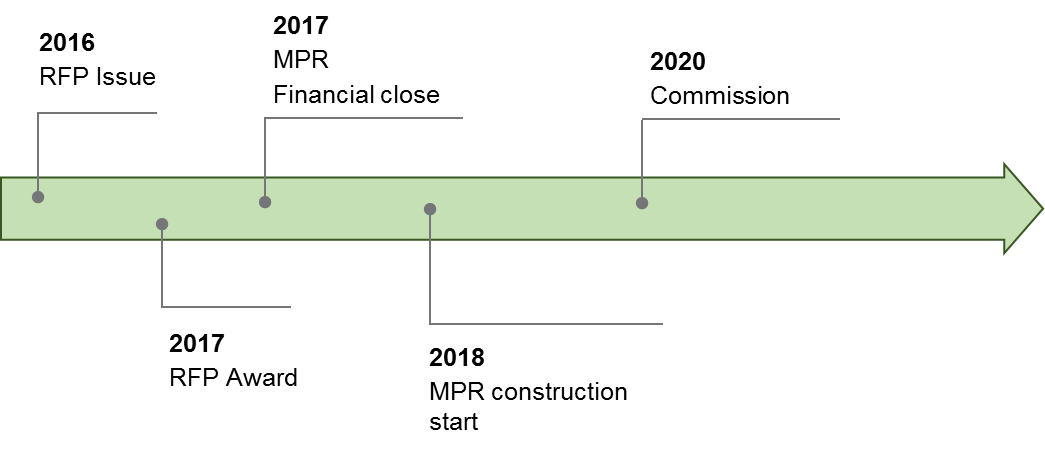 The timelines will be subject to change based on the project schedule that the bidder proposes, affordability and viability
12
Progress-to-date
KEY:
To be started
Approaching completion
13
In development; Frameworks have been developed
Draft complete and under review by the Department
Owner Operator – Transitional Arrangements
In November 2012, Cabinet endorsed Eskom as Owner Operator of Nuclear Power Plants in line with Nuclear Energy Policy of 2008.
In light of funding constraints and load shedding  at Eskom, in June 2014 Eskom Board indicated that it would not be prudent for them to provide funding for any new build power development beyond the Medupi, Kusile and Ingula Projects.
Following this a decision had to be made to continue with the critical work that had to be done. 
To mitigate on the challenge of delay, in June 2015 Cabinet approved  South African Nuclear Energy  Corporation (Necsa) as an Implementing Agency for Nuclear New Build Programme.

However, since 2014, the situation at Eskom has changed, as outlined in the next slides.
14
Eskom has successfully turned around its operations and liquidity situation
March 2016
March 2015
Key Areas of Improvement
Energy availability1(%)
Profit (Rbn)
Cash balances3 (Rbn)
4.6
+11%
+123%
2,200%
0.2
Jun-16
Mar-15
Mar-16
Mar-15
Mar-16
Mar-15
Mar-16
Medupi Unit 6 in commercial operation on 23 August 2015, adding   720 MW generation capacity
Ingula Unit 4 in commercial operation on 10 June 2016, adding 333MW peaking capacity
Ingula Units 3, 4, 2 and 1 synchronised to the grid on 3 March, 25 March, 21 May and 16 June 2016 respectively
Ingula units 1 and 2 in commercial operation
Medupi unit 5 synchronised to the grid
New Build2
15
1) Significant improvement in Energy availability of 78.6% for the first quarter of 2016/17 resulting in an additional 3700MW. 2) Tracking earlier than P80 dates of the Corporate Plan. 3) cash balances equals total liquid assets
Eskom is ready to execute the nuclear build programme
Description
Development program
Eskom has had an active Nuclear New Build Project Development Programme since 2007
Undertook a complete commercial process for the Nuclear-1 project in 2007/8
Commercial
Ownership of the land required for the construction of nuclear power plants at Thyspunt as well as next to Eskom’s existing Koeberg nuclear power plant
Submitted the final Environmental Impact Report for Thyspunt Department of Environmental Affairs early in 2016
Submitted license applications for Nuclear Installation Site Licences for both Thyspunt and Duynefontein in March 2016
Completed the full geotechnical analysis of both sites
Undertaken technical reviews of all the commercially available “Generation 3” Pressurised Water Reactor  designs
Suitable site
Eskom has operated a world class nuclear power plant in Africa for over 30 years
16
Financial Considerations (1/2)
Description
Strong belief in the investor and capital markets that Eskom is the only logical owner and operator of any new nuclear generation capacity 
Investor sentiment in respect of Eskom has improved significantly enabling the execution of its borrowing program of approximately R70 billion per annum
The debt capital markets have responded positively to the financial support and structuring provided by Government to the REIPP renewables program – the current value of power purchase agreements being approximately R1.1 trillion
Investor confidence
Long-term outlook
The 2016/17 Corporate Plan, indicates a continuing trend of financial and operational stability over the next five years
This improving trend will continue over the medium to long term which will culminate in company having cash balances in excess of R150 billion by year 10 of the plan
These cash resources could be deployed to fund any other capital projects such as the nuclear build program.
The Corporate Plan has significantly increased the borrowing program of Eskom to R327 billion from R237 billion
Factoring in the revised cost estimated for the Eskom New Build Programme and consequently there are no significant additional risks associated with the new build delivery and costs overruns
A nuclear build program by its nature will have a significant portion of the costs relating to imported content. This lend itself to the use of export Credit Agency guarantees to enable access to debt capital markets
Eskom has had significant successes in the execution of it current funding program by using export credit agencies across the world
Borrowing program
17
Financial Considerations (2/2)
Description
In executing the borrowing program Eskom utilised the R350 billion Government Guarantee Support package 
However, Eskom currently has access to approximately R30 billion of unutilised guarantees and this could grow as loans are repaid over the medium to long term and additional cash becoming available
The guarantees could then be used to fund other capex programmes subject to the necessary governance processes
Guarantees
It is also common practice for the OEM to have an equity stake in a nuclear build program to provide an alternative source of funding for the project. This should not exceed 50% ownership.
In addition OEM ownership of the project will ensure that the OEM mitigates against cost overruns, schedule delays and quality concerns which is a significant consideration in any nuclear build program
Equity participation by the OEM or private sector
18
Funding model to be developed and finalised subsequent to the RFP evaluation as OEM’s will be requested to provide this as part of their response
Recommendations to Cabinet
As informed by the previous slide, the Eskom situation has changed from the challenges it faced in 2014.
In September 2015, Eskom Board has indicated its commitment to participate in the Nuclear New Build Programme and resume its role as majority Owner-Operator for nuclear power plants.

The Portfolio Committee on Energy should note that following will be recommended to Cabinet:
To designate Eskom as the Procurer for the Nuclear Power Plants for the Nuclear New Build Programme.
To designate South African Nuclear Energy Corporation (Necsa) as the Procurer for the fuel cycle and Multi-Purpose Reactor for the Nuclear New Build Programme.
The Department of Energy to continue as the Programme Coordinator for the Nuclear New Build Programme.
19
Recommendations to Cabinet
If the Recommendations are approved by Cabinet, the way forward would be as follows:

The Procurers (Eskom and Necsa) and the Programme Coordinator (Department of Energy) would develop a governance framework for the procurement and implementation of the Nuclear New Build Programme, including any transfer of pre-procurement, procurement activities and commitments to date to ensure proper transfer and execution of roles and responsibilities.  

The Minister of Energy amends the Section 34 Determination in terms of Electricity Regulation Act, to seek concurrence with National Energy Regulator of South Africa (NERSA).
20
Thank you
21
REPORT OF THE INTERNATIONAL ATOMIC ENERGY AGENCY (IAEA)
INTEGRATED NUCLEAR INFRASTRACTURE REVIEW (INIR) MISSION
For Portfolio Committee on Energy
11 October 2016
DOE-NTD-5840
22
Outline of the Presentation
Purpose
Background
Progress Made on Implementation of the IAEA INIR Action Plan
Conclusion and Way Forward
23
Purpose
To brief the Portfolio Committee of Energy on:

The Report of the International Atomic Energy Agency (IAEA) Integrated Nuclear Infrastructure Review (INIR) Mission.

The IAEA INIR Mission Action Plan and progress made in addressing the recommendations of the Mission.
24
Background
South Africa hosted the IAEA INIR Mission from 30 January to 8 February 2013.
To assess South Africa’s readiness to embark on the nuclear new build programme (NNBP).
In line the IAEA publication ‘Milestones in the Development of a National Infrastructure for Nuclear Power’ – a review of 19 Infrastructure Areas.
INIR team acknowledged RSA as the first IAEA Member State with an operating NPP to invite an INIR mission to peer review its nuclear power infrastructure for the new build. INIR is not an audit!
The Mission culminated into a Report with recommendations and suggestions to improve the South African infrastructure in preparation for the NNBP.
25
BackgroundIAEA INIR Mission - 19 Infrastructure Areas
26
Outcomes of the IAEA INIR Mission
The INIR Mission observed areas of good practices.

The INIR Mission made 11 Suggestions for further improvement of the South African infrastructure.

10 recommendations based on 8 infrastructure areas:

National Position, Nuclear Safety, Management, Funding and Financing, Legislative Framework, Regulatory Framework,
Human Resources and Nuclear Fuel Cycle.

These recommendations are informed by IAEA Standards and international good practice for nuclear power programmes.
27
Areas of good practices
The Republic of South Africa is the first IAEA Member State with an operating nuclear power plant to invite an INIR mission to review its nuclear power infrastructure for new build
This is good example for other IAEA Member States with nuclear power expansion programmes
The INIR team identified the following strengths in nuclear infrastructure areas supporting the existing and the new build programme:
Regulatory self-assessment, safeguards
Security working level documents
Management system
Environmental impact assessment, grid development and stakeholder involvement
28
Addressing Recommendations of the INIR Mission - ACTION PLAN
Various structures of the National Nuclear Energy Executive Coordination Committee (now referred as Energy Security Cabinet Subcommittee) developed an Action Plan which is currently under implementation to address the recommendations of the INIR Mission.

The IAEA recommendations required of studies to be conducted and strategies to be developed. 

Recommendations from these studies and strategies contain elements of policy, legislation and procurement and would require Cabinet endorsement as indicated in the Action Plan.
29
Progress Made on Implementation of INIR Action Plan (1/5)
NATIONAL POSITION
Recommendation (R-1.2.1): South Africa should finalize its contracting strategy for new nuclear build.
Progress Update: Request for Proposals (including Bid Specifications) drafted and currently under review by the Department of Energy prior to issue to the market.

NUCLEAR SAFETY
Recommendation (R-2.1.1): Pertaining to future amendment NNRA South Africa should explicitly address the Fundamental Safety Principles, including assigning prime responsibility for safety to the operator. 
Progress Update: National Nuclear Regulator Act amendments to be tabled for public comments by March 2018.
30
Progress Made on Implementation of INIR Action Plan (2/5)
MANAGEMENT
Recommendation 1 (R-3.1.1): The Bid Invitation Specification (BIS) and related evaluation criteria should be completed as a prerequisite for the tendering and procurement process.
Progress Update: RFP (including BIS) drafted and currently under review by the Department of Energy prior to issue to the market.
Recommendation 2 (R-3.2.1):The designation of the Procuring Agency should be made in the near future.
Progress Update: Decision completed and approved at NNEECC in October 2013, Gazetted in December 2015, however this decision is currently under review.
31
Progress Made on Implementation of INIR Action Plan (5/5)
HUMAN RESOURCES
Recommendation (R-10.1.1): South Africa should develop and implement a national human resources strategy and plan to address required improvements in: technical subjects at secondary school level; graduation rates for university engineering programmes; and training of artisans in areas relevant to nuclear industry. 
Progress Update: Skills Development Strategy completed in February 2015 and planned for submission to ESCS for approval.
NUCLEAR FUEL CYCLE
Recommendation (R16-1.1): South Africa should develop an integrated national Nuclear Fuel Cycle strategy, including Spent Fuel/High Level Waste disposal. 
Progress Update: Front End Strategy and Back End Strategy completed and awaiting submission to the NNEECC structures.
32
Progress Made on Implementation of INIR Action Plan (3/5)
FUNDING AND FINANCING
Recommendation (R-4.1.1): Once the Contracting Strategy has been finalized, South Africa should complete its financing arrangements for the new build programme. 
Progress Update: Study on Financing arrangements completed and ready for submission to Nuclear Energy Technical Committee, Cabinet at its sitting of 09 December 2015 approved that the final funding model will be informed by the response of the market to the Request For Proposals.

LEGISLATIVE FRAMEWORK
Recommendation 1 (R5-1.1): South Africa should join the relevant international legal instrument(s) on civil liability for nuclear damage. 
Progress Update: Advisory Study completed in November 2015, further consultation with National Treasury on-going.
33
Progress Made on Implementation of INIR Action Plan (4/5)
LEGISLATIVE FRAMEWORK
Recommendation 2 (R-5.2.1) South Africa should complete the process of revising its legislative framework to address the (a)independence of the regulatory body,  (b) nuclear security and  (c) civil liability for nuclear damage.
Progress Update: (a) Advisory study completed, recommendations pending approval. (b) Draft Nuclear Security Strategy completed in 2015 and is awaiting finalisation of the NEWG review. (c) National Nuclear Regulator Act amendments to be tabled for public comments by March 2018.
REGULATORY FRAMEWORK
Recommendation (R-7.1.1): South Africa should complete regulations on nuclear security and safeguards.  
Progress Update:  Nuclear Security Regulations is completed, pending the promulgation of the National Nuclear Regulator Act amendments.
34
Conclusion and Way Forward
In September 2016, Cabinet approved that the Minister of Energy releases the results of the Integrated Nuclear Infrastructure Review Mission to the public. 

Cabinet also requested a memorandum dealing with the INIR Action Plan and clarity and implications relating to the IAEA recommendations on South Africa. 

The Department of Energy will release the INIR Mission Report to the public and conduct a media campaign to ensure that the results of the review are communicated in an accurate manner.
35
Thank You
DOE-NTD-5840
36
DOE-NTD-5840
REPORT OF THE NUCLEAR NEW BUILD PROGRAMME PROCUREMENT OF THIRTEEN (13)  SERVICE PROVIDERS

For Portfolio Committee on Energy
11 October 2016
37
Outline of the Presentation
Introduction
 Cost of Nuclear Power (Ingerop) file no E
 Benchmark of Procurement Framework (KPMG) file no F
Owner-Operator and Financing Structures (Ingerop) file no G
Finance Options Models Solutions (Deloitte) file B,C and H
Deferred Return on Government Investor Approach (Deloitte) file no I
Economic Impact of Localisation of Nuclear New Build Programme (Ingerop) file no D&J
Feasibility Study on Effective Independence of the National Nuclear Regulator (Nathan Gift Nhlapo Incorporated) file no K
Accession  to one of the IAEA liability conventions (Nathan Gift Nhlapo Incorporated)file no L
The Development of Training Material of First Responders for Nuclear and Radiological Emergencies (Zimkile Consulting) file no M
 A Detailed Financing Model for Radioactive Waste Management Fund Bill (University of Pretoria) file no N
Feasibility Study on the Withdrawal of Safeguards Function from NECSA (Mzansi Energy Solutions) file no O
Pre-Procurement Readiness Assessment (Mahlako –A – Phahla Investments) file no P(1)&P(2)
Programme Management System (Central Lake Trading TA/Empire Technology) file no Q
38
Introduction
The National Development Plan (NDP) directs the Government to conduct thorough investigations on different aspects of the nuclear new build programme before a procurement decision is taken. 
More specifically, the NDP directed that South Africa needs a thorough investigation on the implications of nuclear energy, including its costs, financing options, institutional arrangements, safety, environmental costs and benefits, localisation and employment opportunities, and uranium enrichment and fuel fabrication possibilities.
To address NDP directive the Department of Energy, in conjunction with other organs of state (within the Energy Security Cabinet Sub-Structures) has, over the past five years, been developing various strategies and policies and as a result has commissioned independent studies to create a framework for the procurement and rollout of the programme
As part of pre-procurement phase of the Nuclear New Build Programme – a need arose for expert/specialist studies to be undertaken.
39
Introduction
The need for the studies were further informed  by recommendations of the International Atomic Energy Agency (IAEA) Peer Review Missions that were undertaken viz:
IAEA Integrated Nuclear Infrastructure Review Mission
IAEA Emergency Preparedness Review Mission
The purpose of this presentation is to appraise the Portfolio Committee on Energy on:
Purpose and overview of the studies conducted by the Department of Energy
The outcomes of the studies
The cost of the studies
40
INGEROP- Cost of Nuclear Power
Purpose  and  Overview: To provide the DOE with an update on the cost of nuclear power since the release of the IRP 2010-2030. 

Date of completion: 21 October 2013
Duration:  3 months

Output of the study:
The study provided a Comparison of the  main source of data for IRP inputs (EPRI). 
The study average capital cost was around 4900 USD/kWe. The fleet approach has a positive cost effect reduction . 
The study indicated that there is a significant reduction of Capex between countries having or planning a large nuclear programme, than countries building single projects. 
For the same reasons, the study demonstrated that Asian technology is cheaper than Western technology.

Financial costs: R1 500 000, 00
41
KPMG-Benchmark of Procurement Framework
Purpose and Overview : Benchmarking of Procurement Framework with other countries that have implemented the nuclear new build programmes in order to inform South African framework. The study indicated various procurement frameworks of different countries dictated by their own country interests and circumstances. The study indicated three procurement models are being used namely :Competitive tender , Sole source and  Government-to-Government.
Date of completion: 21 May 2013
Duration:3 months

Output of the study:
Less than 10% of the nuclear new build decisions worldwide were made by tender procurement model.
24% of nuclear new build were made by Government-to-Government Agreements worldwide
67% of nuclear new build decisions worldwide were made by Administrative decisions.
Financial costs: R 907 708.00
42
Ingerop-Owner Operator and Financing Structures
Purpose  and Overview: To determine the possible Optimal Owner Operator model and financing structure for South Africa nuclear new build programme (Operator and Financing Structures. 

Date of completion: 30 April  2013
Duration: 3 months
Output of the study:
Indicated that any time there is partnering to build a Nuclear Power Plant (NPP), one or more Special Purpose Vehicle (legal entity) is required.
NPP are developed, in general, by large utilities, closely linked to a
      Sovereign State.
Most common owner-operator structure is the one in which the operator
     role is performed by the same organization that owns the NPP.
Almost all of the nuclear projects have been launched to increase overall
     production capacity and satisfy electricity consumption growth;

Financial costs: R 3 601 933.60
43
Deloitte: Finance Options Models Solutions
Purpose and Overview : The intended outcome of the study was to define the optimal financing scenario and execution strategy for the South African nuclear new build based on lessons learned on overseas nuclear new build projects. This study was done to utilise the output of the Owner Operator study.

Date of Completion: 8 September 2014
Duration : 3 months
Outcomes of the Study
Formalised discussions with international nuclear vendors to assess their appetite for financing (RFI);
Invitation of bids from international nuclear vendors based on an integrated solution combining the supply of technology, Engineering Procurement Company (EPC) and equity investment;
Discussions with bidders on the possible amount of equity investment and likely terms;
Discussions with bidders and their countries’ Export Credit Agencies (ECAs) on potential volume and terms of export finance;
Financial modelling to reflect the bid responses and outcomes of discussions with bidders and financiers (this is likely to be an iterative process). 
Financial costs: R4 250 000.00
44
Deloitte: Deferred Return on Government Investor Approach  (1/2)
Purpose and Overview: Impact on the Tariff depending on decision for deferred returns. 
Date of Completion: 16 February 2015
Duration: 3 month
Output of the study: 
The deferral of Government dividends during the Power Purchase Agreement (PPA) period may be an effective way to reduce the impact of new nuclear build on country’s electricity tariff. 
However, the recovery of the deferred dividends at a later stage of the programme, assuming Government’s whole-life return of 15%, is expected to result in an unsustainably high post-PPA tariff. The service provider’s view is that this is not a viable option. 
The scenarios above do not constitute a “subsidy” assuming a Govt return of 15% 
A lower Government rate (e.g. 3.5% real / 8.2% nominal) would allow the post-PPA tariff to be more in line with the PPA tariff.
45
Deloitte: Deferred Return on Government Investor Approach (2/2)
Purpose and Overview: Impact on the Tariff depending on decision for deferred returns. 

Date of Completion: 16 February 2015
Duration: 3 months

Output of the study: 
If a low Government rate is unacceptable, then it is recommended that the Government pursues lower deferral – of no more than 7.5%, whilst recognising that the step change from the current consumer tariff will be greater.   


Financial costs: R 1 130 000.00
46
Ingerop: Economic Impact of Localization of Nuclear  New Build Programme (1/2)
Purpose and Overview: The objective was to assess the Economic impact of the programme nationally with International benchmarking and lessons learned from localisation policies implemented by other countries.  
Date of Completion: 10 March 2015.
Duration: 6 months 

Output of the study: 
 Limited benefit for a 9.6 GW program - Localisation shall be decided in view of a long term development of nuclear energy in South Africa, beyond this program 
New manufacturing capacity should also consider non-nuclear markets – (i) Specific market analysis to be done with a manufacturer; (ii) If heavy equipment localisation is decided
Get agreement with the Vendor, so that the local manufacturers are immersed in its value chain
Train skill people in parallel to Unit 1 & 2
Localise “easy” technology for Units 5 - Upper part and assembly of Steam Generators; main coolant line; pressurizer Localise Reactor Pressure Vessel, lower part of Steam Generator, turbine-generator for Units 6
47
Ingerop: Economic Impact of Localization of Nuclear  New Build Programme (2/2)
Output of the study (continued):  
Nuclear process engineering
Localisation needed to achieve >80% target
Low/no  fees for long program
Licensee to be identified
Industry, Owner, Governmental agency Upfront fuel cycle
All vendors own the fuel manufacturing technologies
Few of them have the technologies for mining, conversion or enrichment (in case, other partners should be involved)
Vendors do not own manufacturing know how
Partnership with foreign suppliers
Architect-Engineer (AE) capabilities to be developed in RSA with the support of an established nuclear AE.

Financial costs: R 6 137 820.00
48
Ingerop (3) Economic Impact of Localization of Nuclear  New Build Programme (3/3)
Level of investment to create 1 job-year, from the bottom to the top:
Civil Work, all buildings, including supplies
Erection of components & systems
Site engineering studies for all systems & equipment
Manufacturing of general equipment (mechanics, electrics, HVAC..), according to their safety classes
Manufacturing of Heavy Equipment –HE- for Nuclear (vessel & internals, MCP, MCL, pressurizer, SGs, polar crane) and Conventional (turbine, generator, condenser) Island
I&C remain excluded from the considered range for localisation (30-80%)
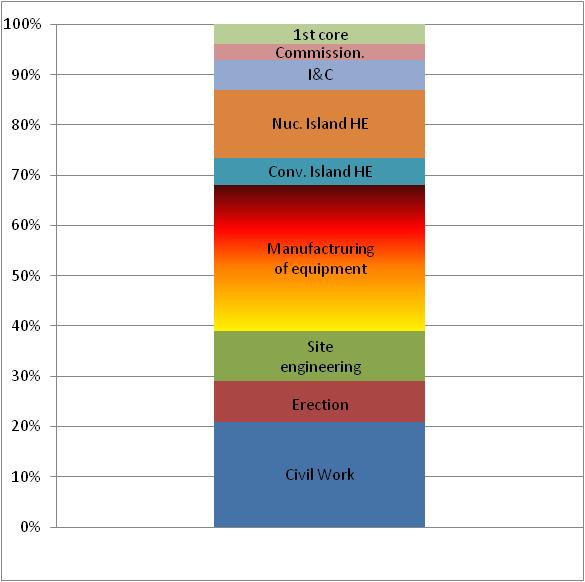 >500
90%
80%
200-300
70%
Safety grade
60%
100-200
50%
Non safety
40%
50-100
30%
20%
10-50
10%
Invt/job
(k$)
Percentage oflocalisation
49
Nathan Gift Nhlapho Incorporated : Feasibility Study on Effective Independence of the National Nuclear Regulator
Purpose and Overview: The objective of the study address the independence of the National Nuclear Regulator (NNR) based on the IAEA Integrated Nuclear Infrastructure Review (INIR) mission recommendations.  

Date of Completion: 21 October 2013
Duration : 1 month

Output of the study: 
Effective separation of the NNR from Minister of DoE and Migration to Environmental Affairs-  Further investigation  still ongoing on  this matter.
Funding Cost Recovery Model be adopted
Enforcement Civil Monetary Fines System be adopted

Financial costs: R R496 960.00
50
STUDIES: (1) EFFECTIVE INDEPENDENCE OF THE NNR
INIR Outcome: 
Considering that the Minister of Energy is also in charge of the promotion of nuclear energy and given that the Minister appoints the NNR Board and CEO, approves NNR’s budget and promulgates regulations, the INIR team is of the view that the separation between the regulatory functions and the promotional activities is not adequate, thus calling into question the effective independence of the NNR.

Outcomes of the Study:
An assessment of the NNR against the Techno-Legal Test and the definition of effective independence leaves a conclusion that the NNR is not effectively separated and effectively independent from the DoE (interest in the development and promotion of nuclear technologies)

The DoE is the promoter of nuclear energy and supervises the operation of certain regulated facilities and exercises executive oversight over the NNR.
51
STUDIES: (1) EFFECTIVE INDEPENDENCE OF THE NNR
Outcomes of the Study:
The assessment of the NNR’s independence of judgement and decision making reveals, after determining the practical working of the NNR, that – 
In terms of its organizational structure and reporting mechanisms there exists no effective separation or effective independence of key regulatory functions and decision making between the NNR and the Minister of Energy. The Minister has the final decision making authority over the NNR.
The NNR does not have adequate authority to make decisions which are not subject to review and overriding by the Minister

The role of the Minister in terms of the above is contrary to international best practices that define effective independence of a nuclear safety regulator.

The Minister of Energy determines and approves the budget of the NNR. There is, therefore, no effective independence of the NNR and the NNR does not have adequate authority and power over its financial matters.
52
STUDIES: (1) EFFECTIVE INDEPENDENCE OF THE NNR
Outcomes of the Study:
The enforcement decisions of the NNR are subject, on appeal, to review by the Minister and this is contrary to the best practice requirement that the enforcement decisions of the nuclear safety regulator should not be subject to review and approval by the Minister responsible for exploiting or promoting nuclear technologies.

Having regard to the fact that the Minister is also responsible for the promotion of nuclear technologies the involvement of the Minister in the dispute resolution process (appeal processes) gives the perception and appearance that regulatory judgements can be subject to a reversal for extraneous reasons.
The Department is still amending the NNR Act and has requested Transactional Advisors to conducted Legal Study to determine how the legislation should be amended to address the Effective Independence of the Regulator
53
Nathan Gift Nhlapho Incorporated : Accession  to one of the IAEA liability conventions
Purpose and Overview: The intended outcome of the of study is to conduct a benchmark of the different types of the available International Nuclear Liability Conventions as the country is planning for a Nuclear New Build Programme. The outcome of this process will allow the South Africa to select the appropriate International Nuclear Liability. 

Date of Completion: 19 October 2015
Duration:1month
Outcome of the Study:
National Treasury risk assessment tool employed
Costs: Risk is Low and acceptable
Nuclear accidents to natural disasters: Risk is Moderate
Regulatory frameworks: Risk is moderate and may not be enough to address all high risk areas: human errors, breakdown in controls and lack of nuclear safety culture.

Financial costs: R R496 960.00
54
STUDIES: (2) ACCESSION TO NUCLEAR LIABILITY CONVENTION
INIR Outcome:.
South Africa is not yet a party to any of the relevant international legal instrument(s) on civil liability for nuclear damage, namely the 1997 Vienna Convention on Civil Liability for Nuclear Damage (VC); and Convention on Supplementary Compensation for Nuclear Damage (CSC).

Outcomes of the Study:
South Africa’s perspective on the concept of nuclear damage as gleaned from the provisions of the NNR Act is still aligned with the old 1963 Vienana Convention definition and therefore restricted. The proposed revision of the definition of nuclear damage will, once promulgated, align the concept with the current Conventions definition of nuclear damage and therefore provide for a wider explicit head of claims.
55
STUDIES: (2) ACCESSION TO NUCLEAR LIABILITY CONVENTION
Outcomes of the Study:
The trend analysis revealed that in the Countries, most have legislations that clearly set up nuclear damage compensation schemes, provide for its composition, administrative functions and powers. Most nuclear countries around the globe are in a position wherein their legislative measures enable them to implement a compensation scheme, should a nuclear incident resulting in compensation claims occur.

South Africa’s risk assessment on payment of CSC contributions. The profile of the member states to the CSC in terms of their geographic location and their applicable regulatory framework will always present a risk factor to South Africa, however, having regard to historical facts on nuclear accident occurrences, the frequency of nuclear accidents is low. South Africa will have to make provision for its financial exposure through State coffers.
56
STUDIES: (2) ACCESSION TO NUCLEAR LIABILITY CONVENTION
Outcomes of the Study:
Requirements for a accession or ratification of a Convention
(1) Have national legislation that complies, implements and is consistent with the provisions of the elected Convention;
(2) Ensure that public funds amounts, up to the equivalence of 300 million SDRs, will be made available by the State to compensate nuclear damage (contingent liabilities);
(3) If the CSC is elected, ensure that additional supplementary funds for contributions to the international pool of funds which at this point, is an amount of SDR 1,815, 320.00 (R 34,420,532.51) (contingent liabilities) will be made available by the State;
(4) Have a compensation scheme for compensation of nuclear damage clearly set out in the national legislation that implements the elected Convention;
(5) Have the elected Convention approved by the National Assembly and the National Council of Provinces to comply with section 231(2) of the Constitution;
57
STUDIES: (2) ACCESSION TO NUCLEAR LIABILITY CONVENTION
Outcomes of the Study:
Requirements for a accession or ratification of a Convention
(6) Have the national law implementing the Convention approved by Parliament simultaneously with the elected Convention;
(7) Have the Executive sign and ratify, or accede to, the elected Convention;
(8) Enact the national law
(9) Deposit instruments of ratification with the Director General of the IAEA together with all the required declarations;
(10) Implement the national law.

Actions following the study:
Consultation with necessary stakeholders is currently is in progress
The DoE will choose the most appropriate convention following the completion of the consultation with the impacted stakeholders (i.e. National Treasury, DIRCO, NNR, Eskom, Necsa, and NRWDI.
58
Zimkile Consulting : The Development of Training Material of First Responders for Nuclear and Radiological  Emergencies
Purpose and Overview: The study was commissioned as a result of the IAEA’S Emergency Preparedness Review Mission’s (EPREV) recommendation for Government to establish a training as an international best practice. The study is still in progress and the envisaged completion date of the study is end of October 2016. 

Date of Completion: On-going
Duration : 1 month

Outputs of the Study:
Awaits finalisation of the study

Financial costs: R469 114.56
59
University of Pretoria: A Detailed Financing Model for the Radioactive Waste Management Fund Bill
Purpose and Overview: The intended outcome of this study is to ensure sustainable funding for the National Radioactive Waste Disposal Institute (NRWDI). In order to sustain the funding for the NRWDI, Funding model had to be developed prior to a proposed Fund Bill as per 2005 RADWASTE Strategy.

Date of Completion: On-going
Duration 3 months

Outputs of the Study:
Awaits finalisation of the study

Financial costs: R1 324 680.00
60
Mzansi Energy Solutions: Feasibility on the withdrawal of Safeguards Function from NECSA
Purpose and Overview: The objective of the study was to the determine  an appropriate location of the National Safeguards function with the objective of ensuring independency of the function and maintaining its integrity and the confidence in terms compliance with the international obligations. The withdraw of the function was as a result of the concerns raised by the IAEA, DoE internal audit and  the Integrated Nuclear Infrastructure Review (INIR) mission of February 2013. The study is still in progress and the envisaged completion date of the study is end of October 2016. 

Date of Completion: On-going

Outputs of the Study:
Awaits finalisation of the study

Financial costs: R499 780.00
61
Mahlako-A-Phahla Investments: Pre-Procurement Readiness Assessment
Purpose and Overview: The service provider conducted a Pre-Procurement Readiness Assessment, which included an independent Review and compliance reports of  the procurement strategy, pre-procurement activities, draft request for proposal (bid information specification). Study commenced in May 2016. 
Date of Completion: 31 August 2016.
Duration: 3 months 
Outputs of the Study
The procurement strategy:  Gaps in the strategy were identified and activities to be undertaken before the issuance of the RFP and post issuance activities
Pre procurement activities: the report identified legislative requirements in place, the findings and observations in the activities undertaken by the Department in relation to each of the pre procurement activities
Draft request for proposals :  The BIS should be structured in a manner to ensure a prompt and seamless procurement process which complies with the Constitutional imperatives of fairness, equitability and transparency, competitiveness and cost effectiveness
Financial costs: R 20 174 423.82
62
Central Lake Trading  TA/ Empire Technology: Programme Management System
Purpose and Overview: The intended outcome of this service is to provide the Department with the ability to effectively and efficiently administer programme management and including procurement, project tracking, governance compliance and document management for the NNBP. The System will also provide the Department with secured environment for the NNBP documentation.

Date of Completion:  9 December 2017.
Duration : 2 years

Outputs of the Study
Service is still in progress

Financial costs: R 171 000 000.00
63
Thank You
64